Virginia Readers Choice
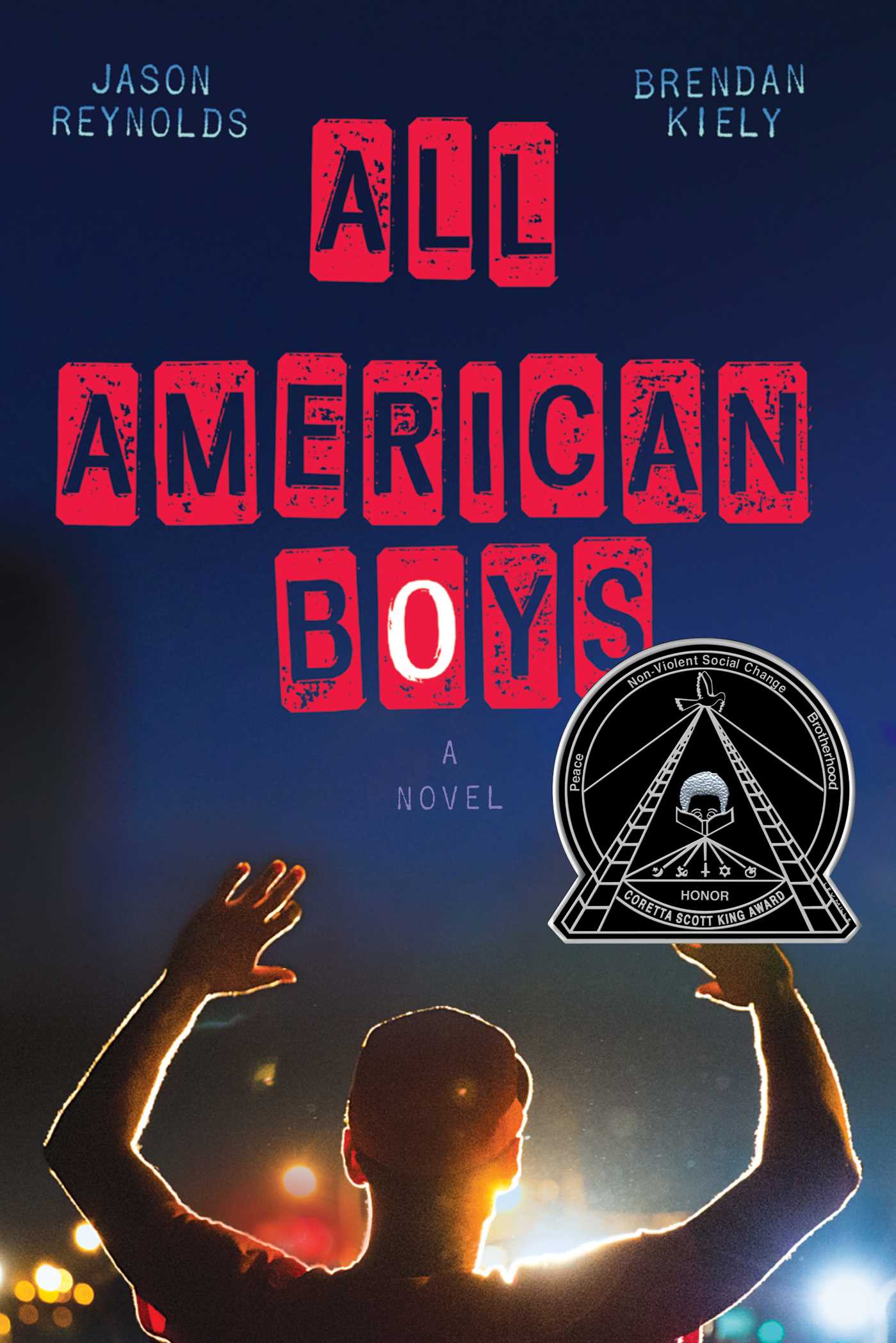 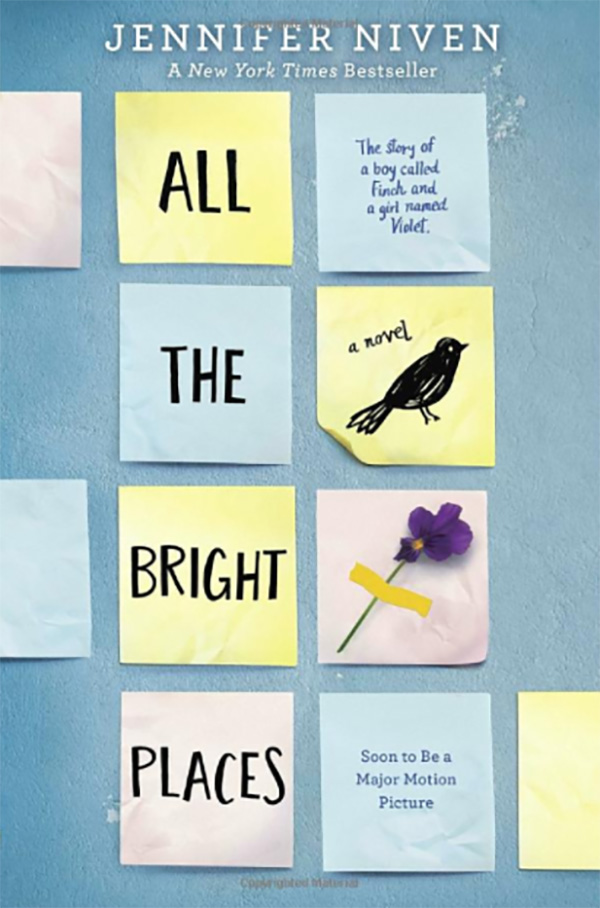 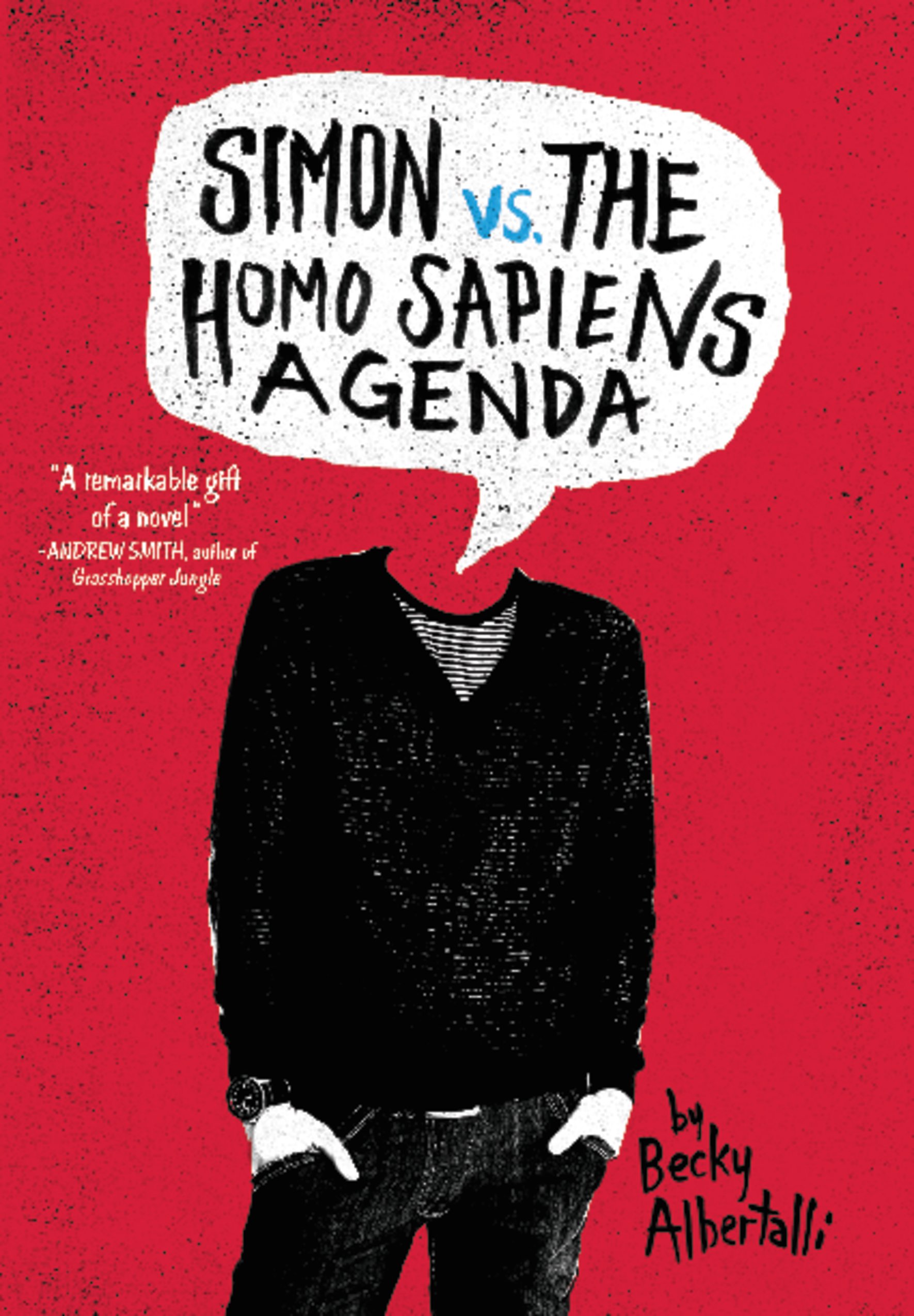 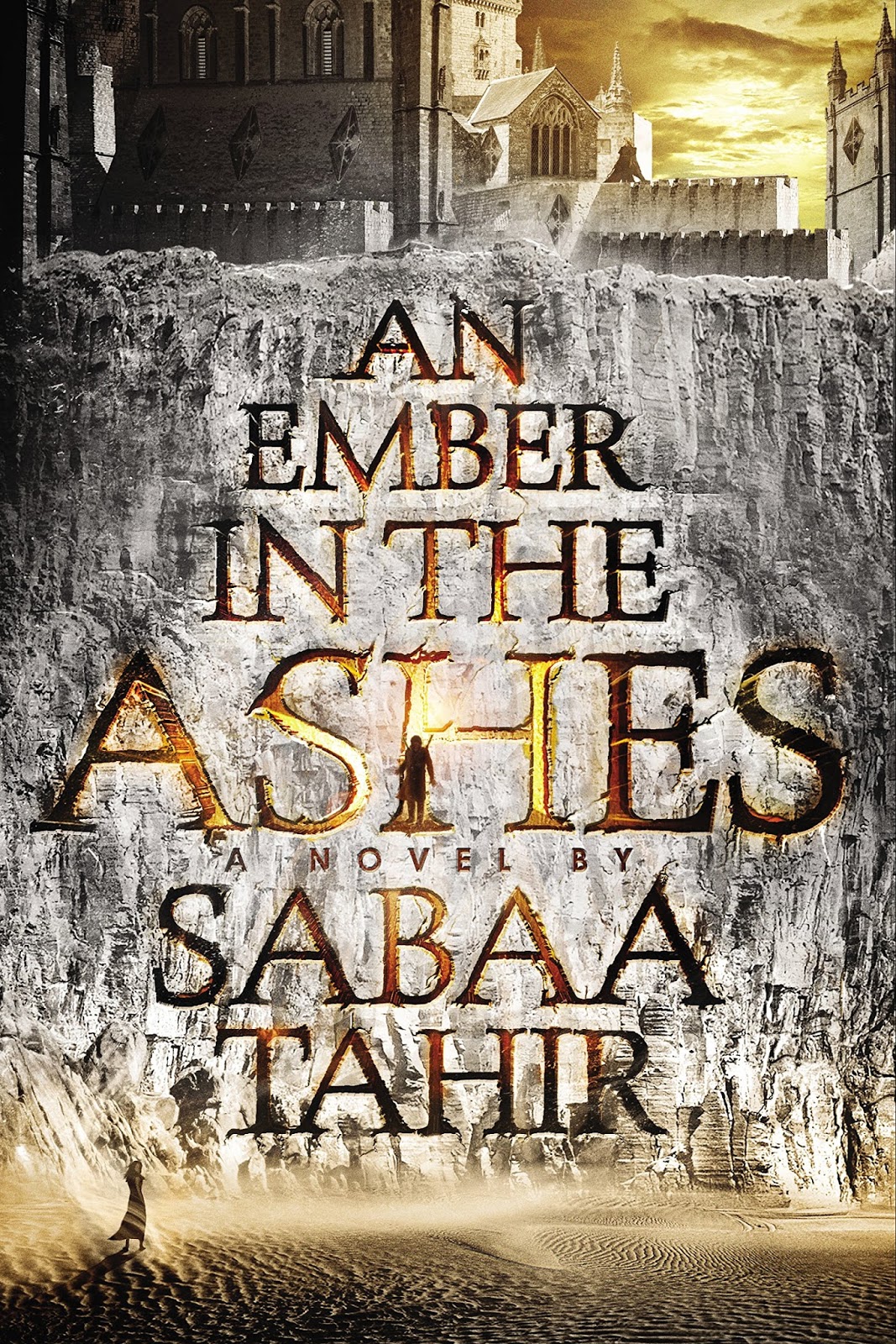 VRC
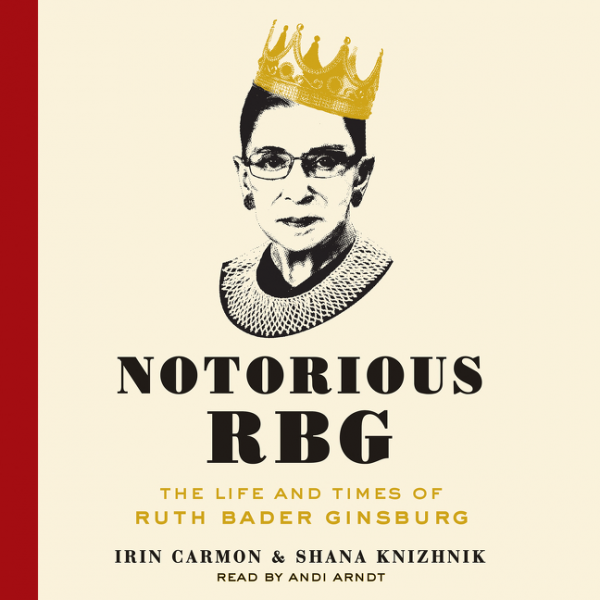 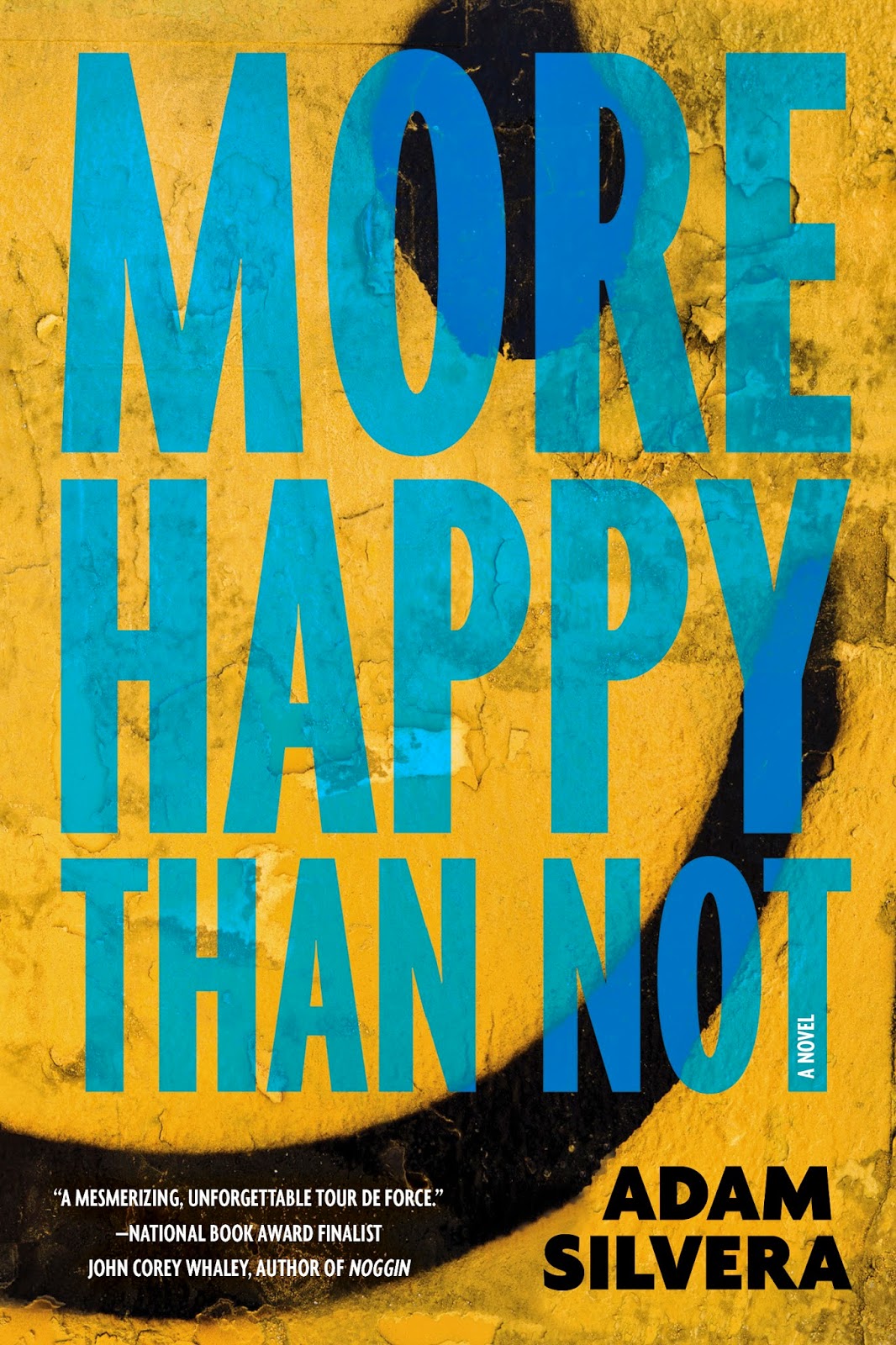 2018
High School
2017 - 2018
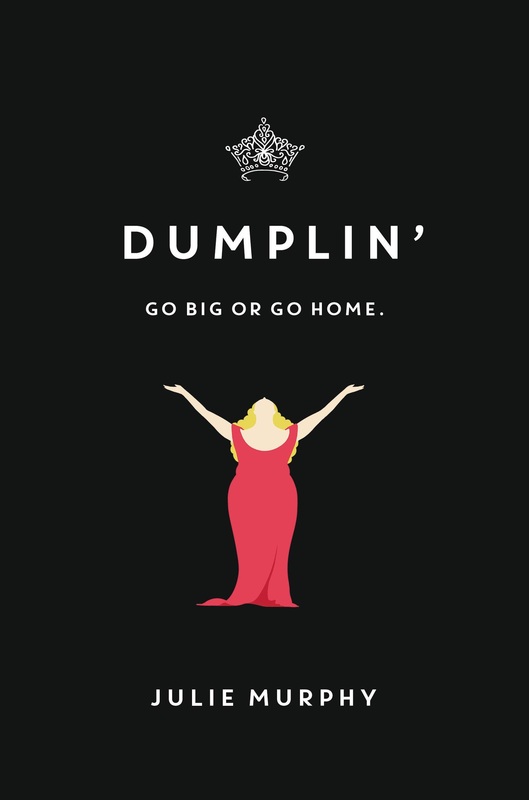 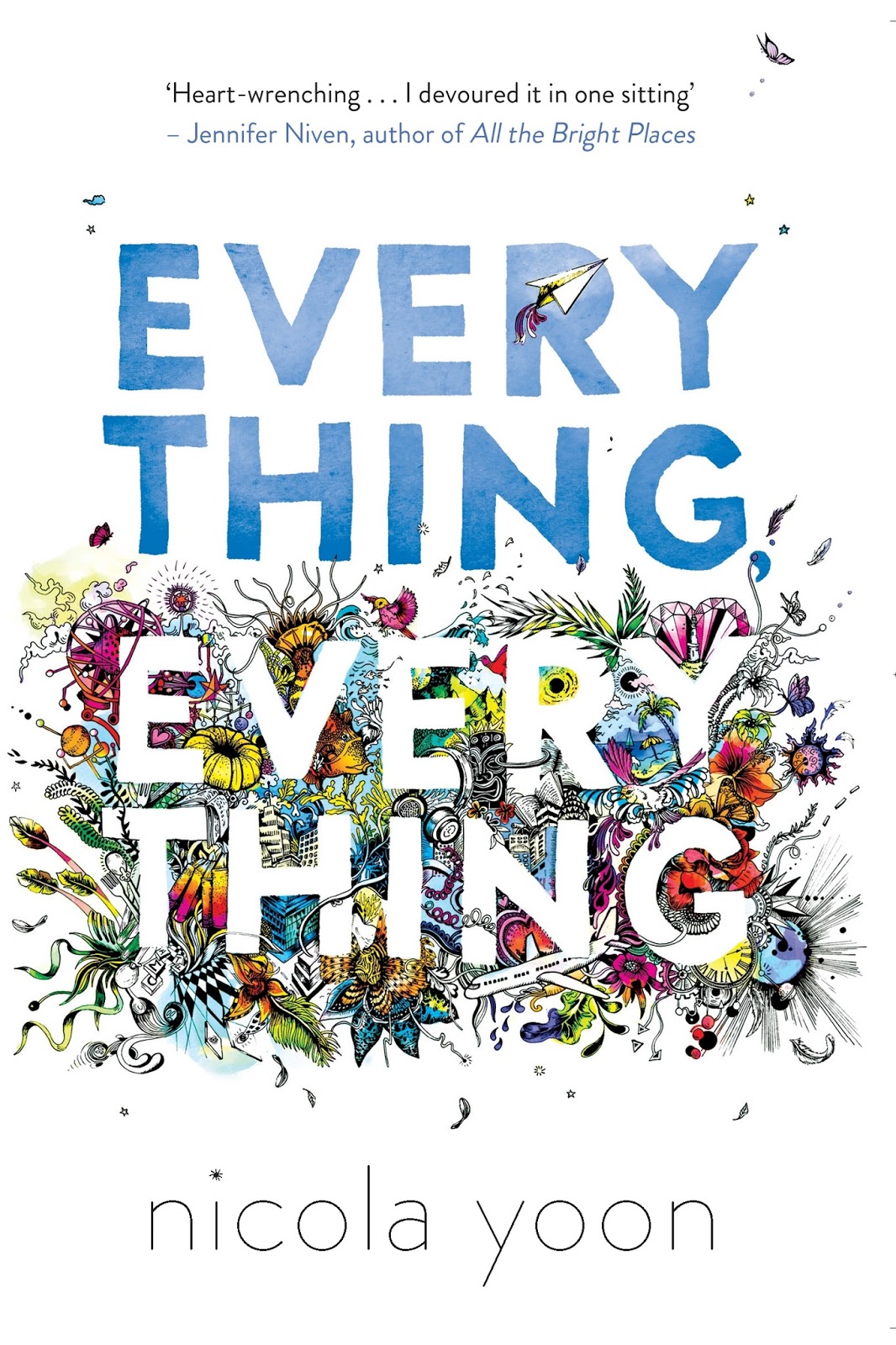 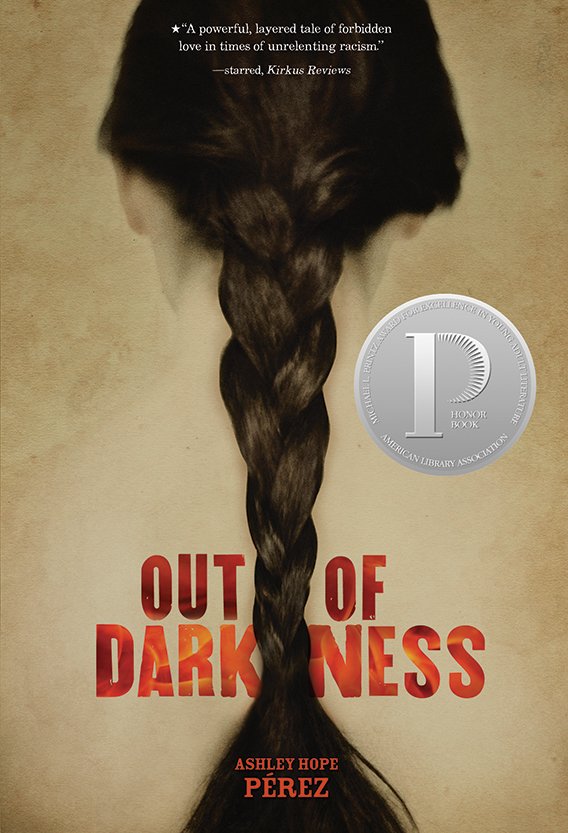 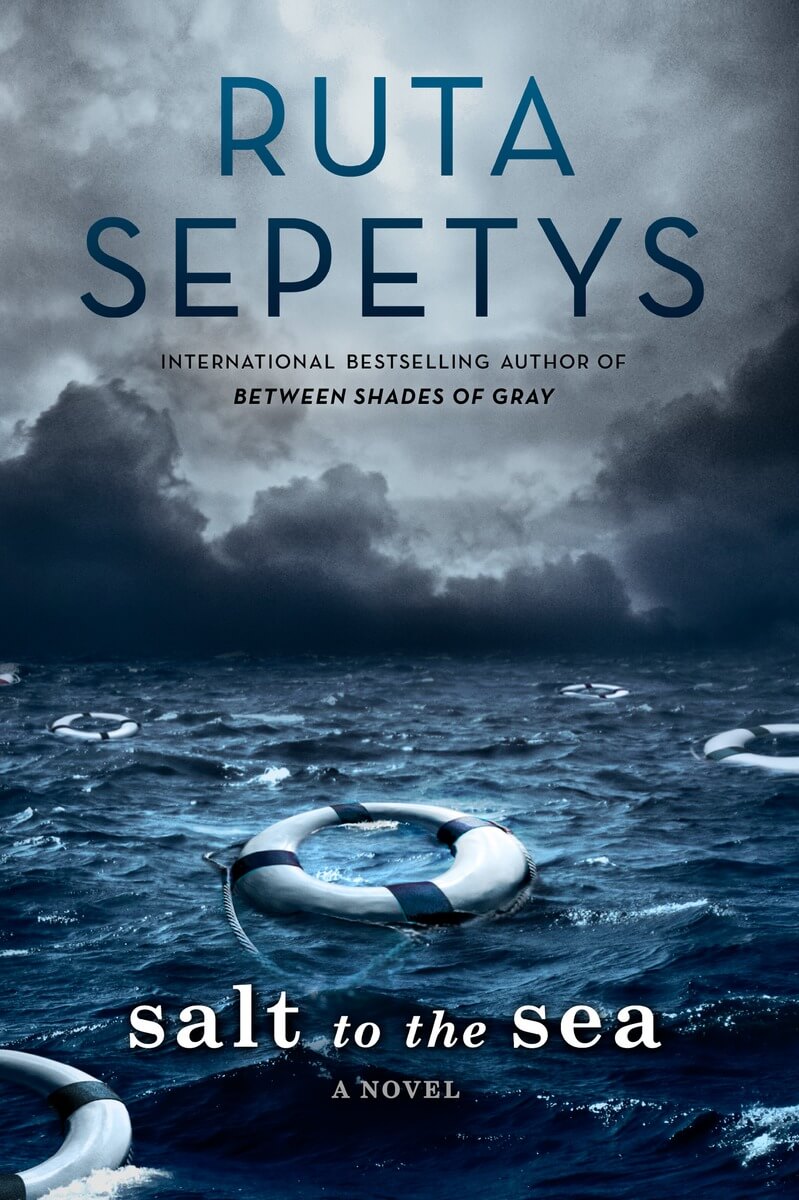